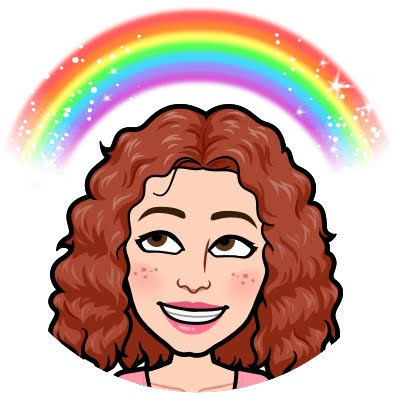 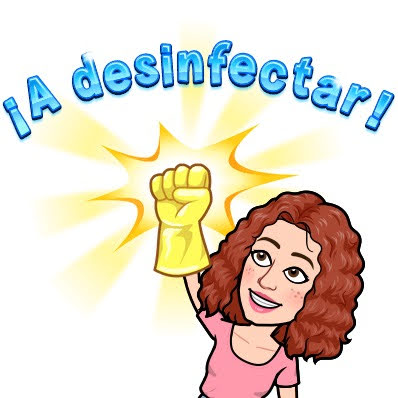 TODO IRA BIEN
LLAVERO MEDIDAS DE SEGURIDAD EDITABLE
Pon tu bitmoji sobre el mío y descarga el llavero de medidas de seguridad adaptadas para tu clase
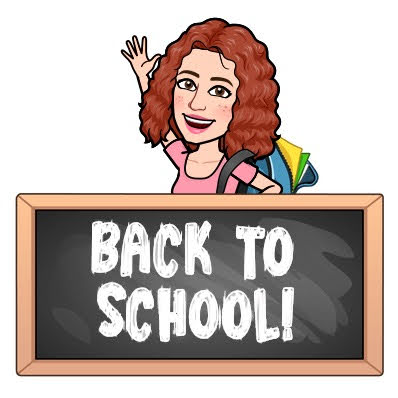 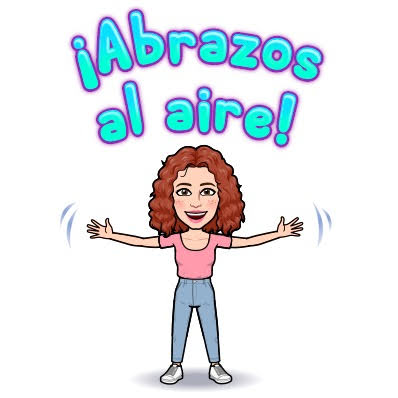 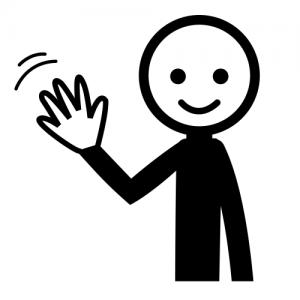 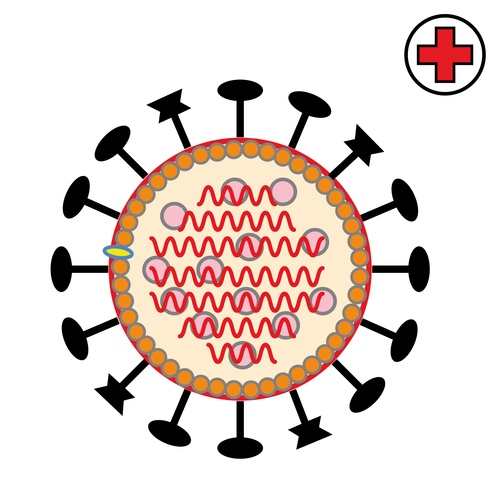 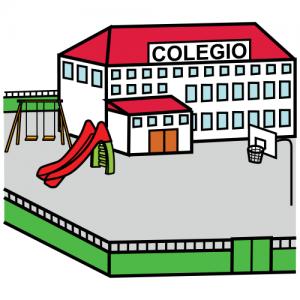 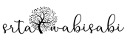 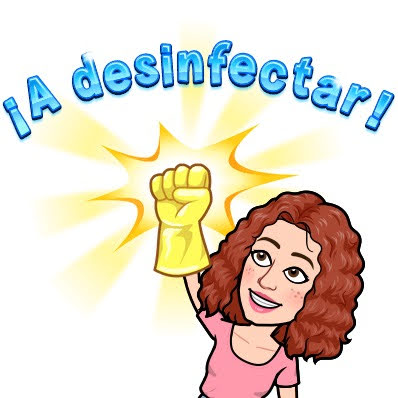 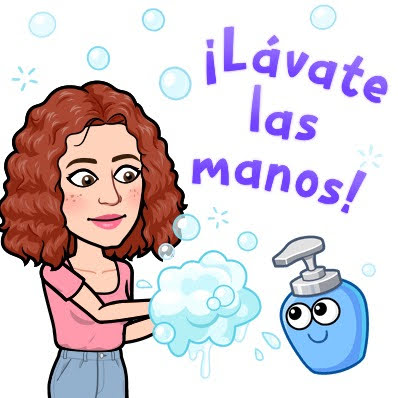 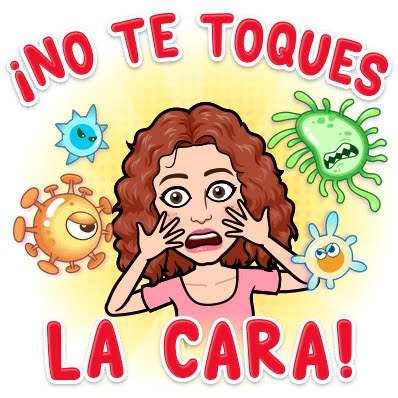 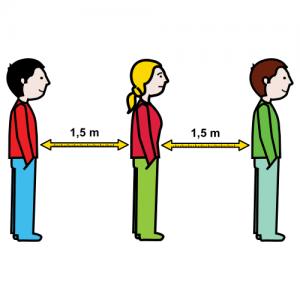 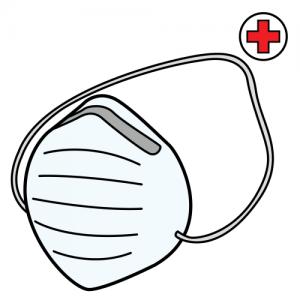 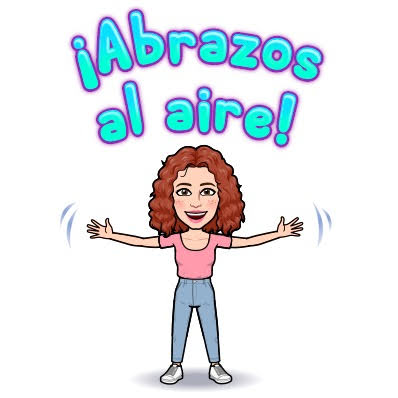 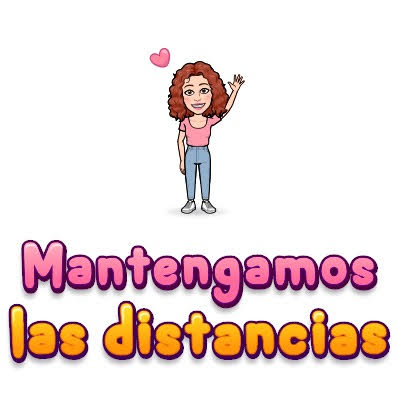 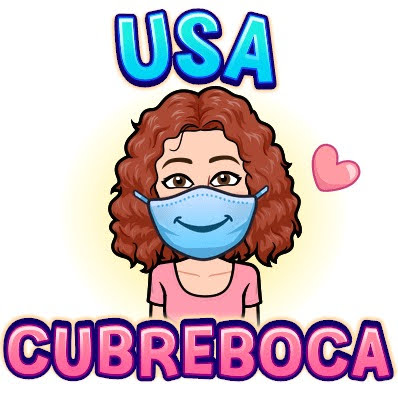 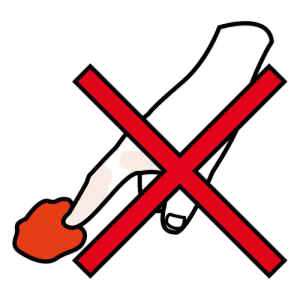 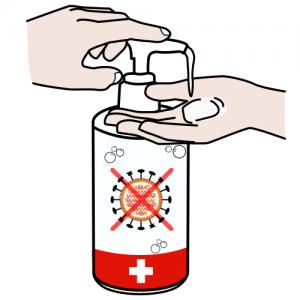 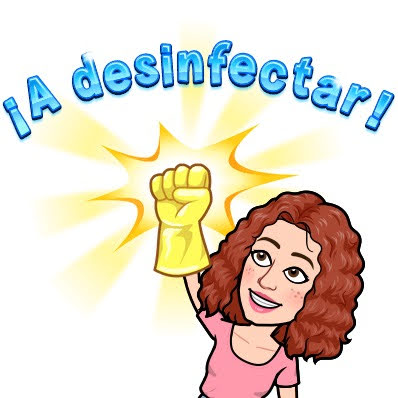 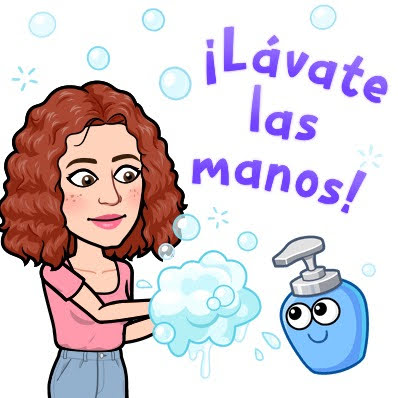 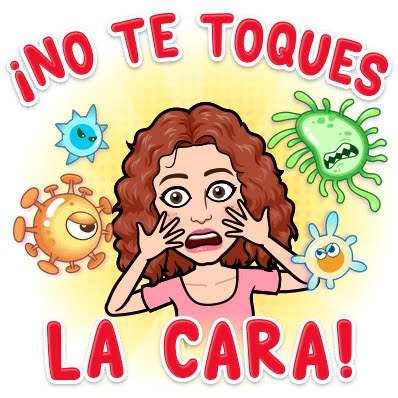 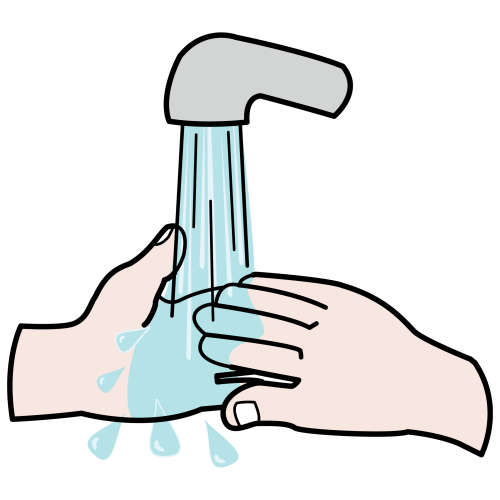 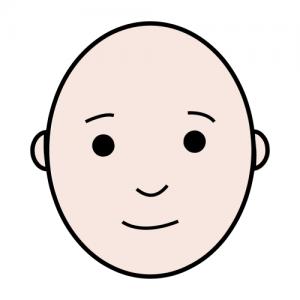 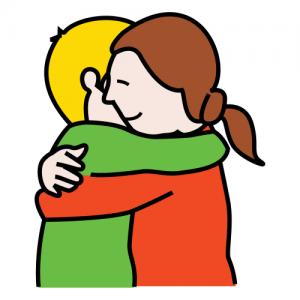 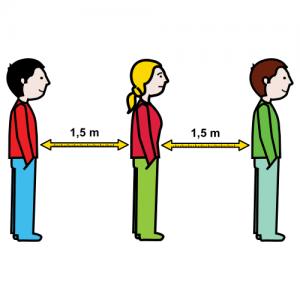 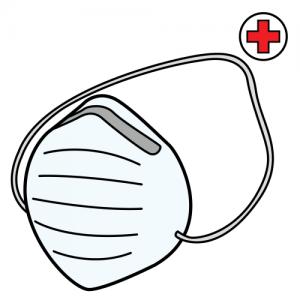 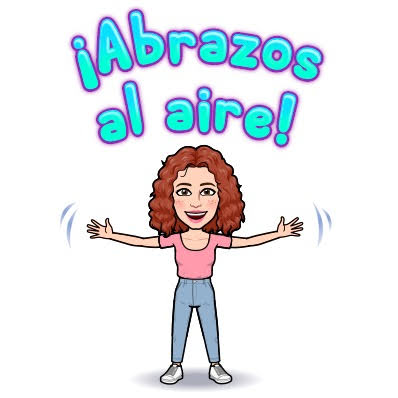 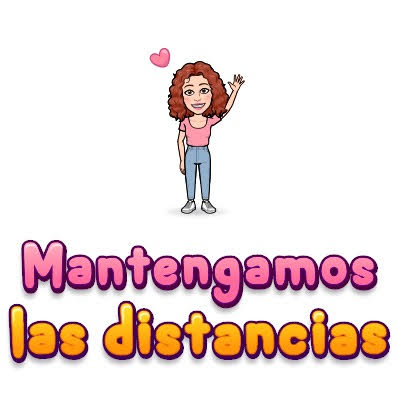 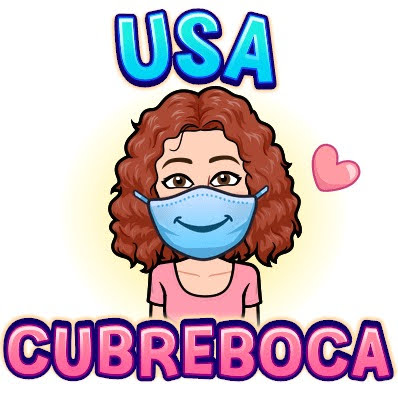 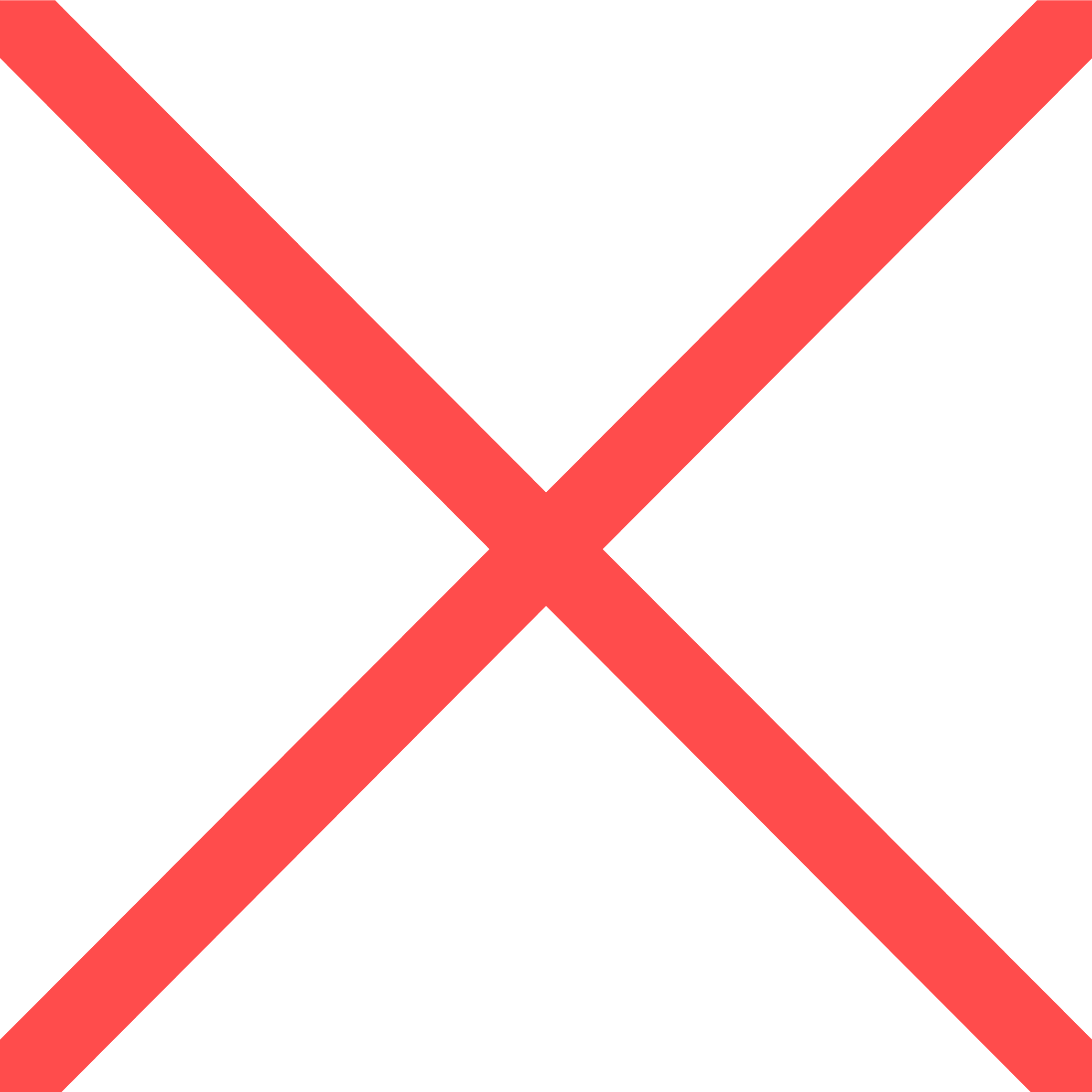